Hesselby 2014
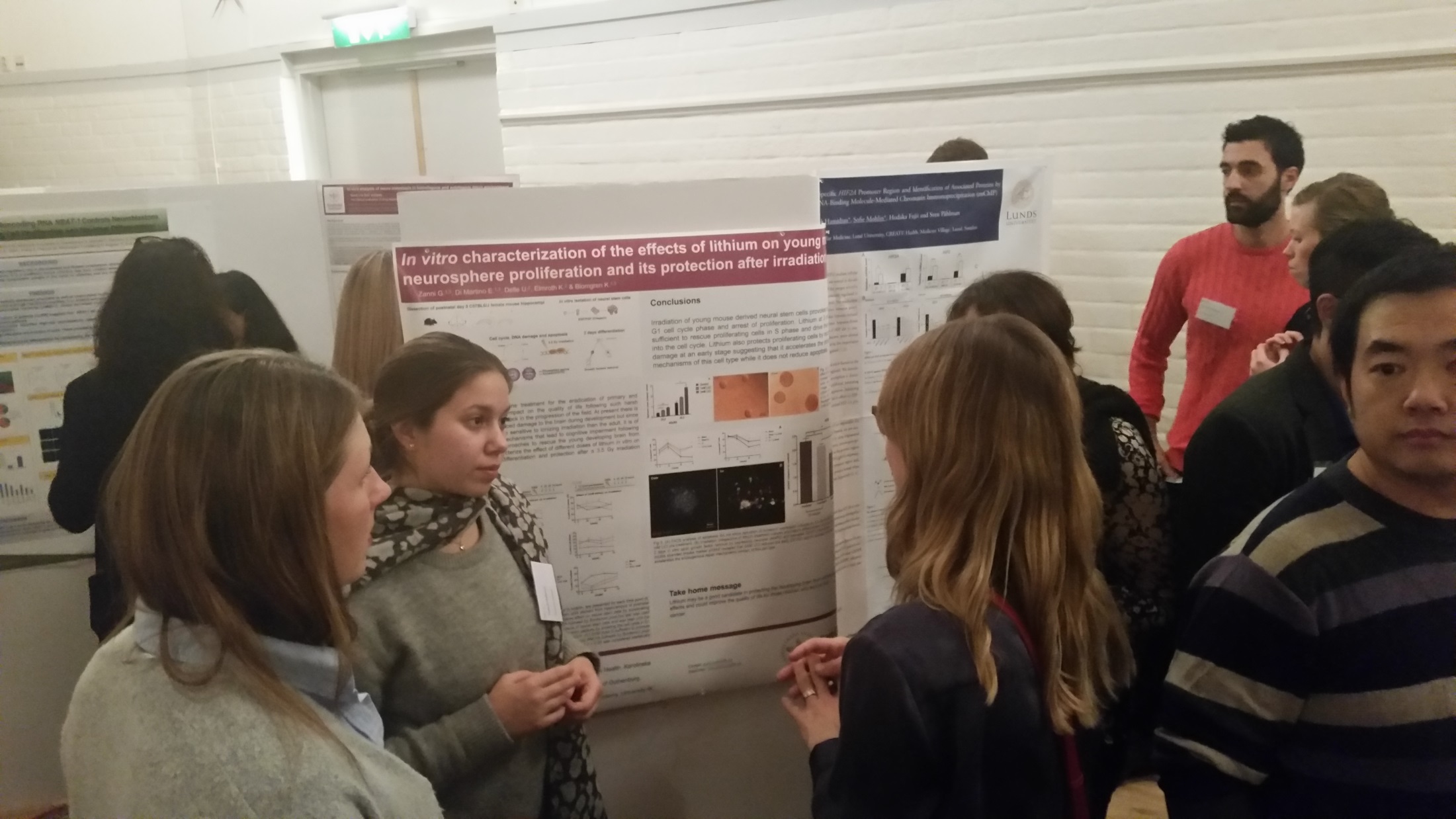 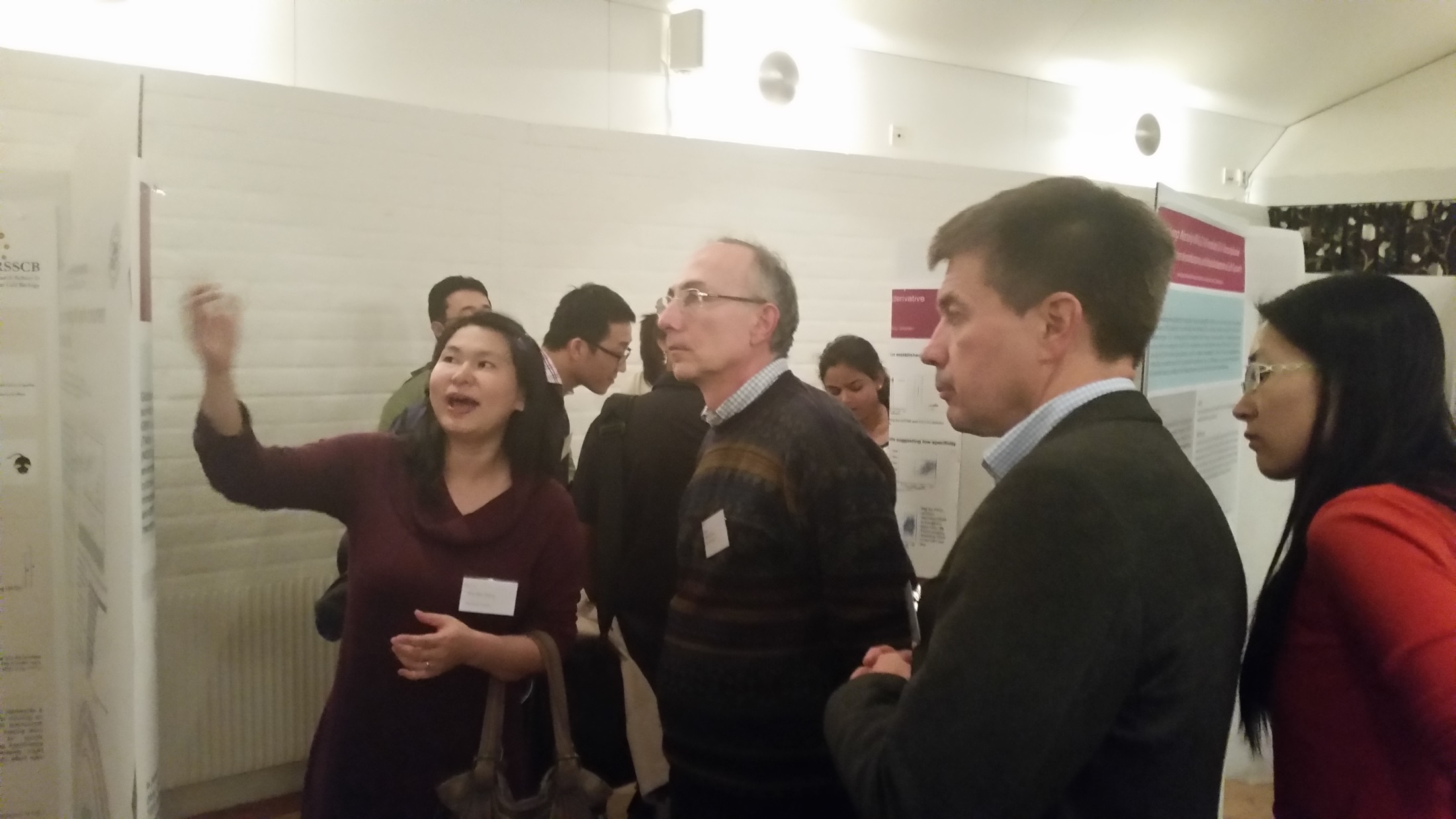 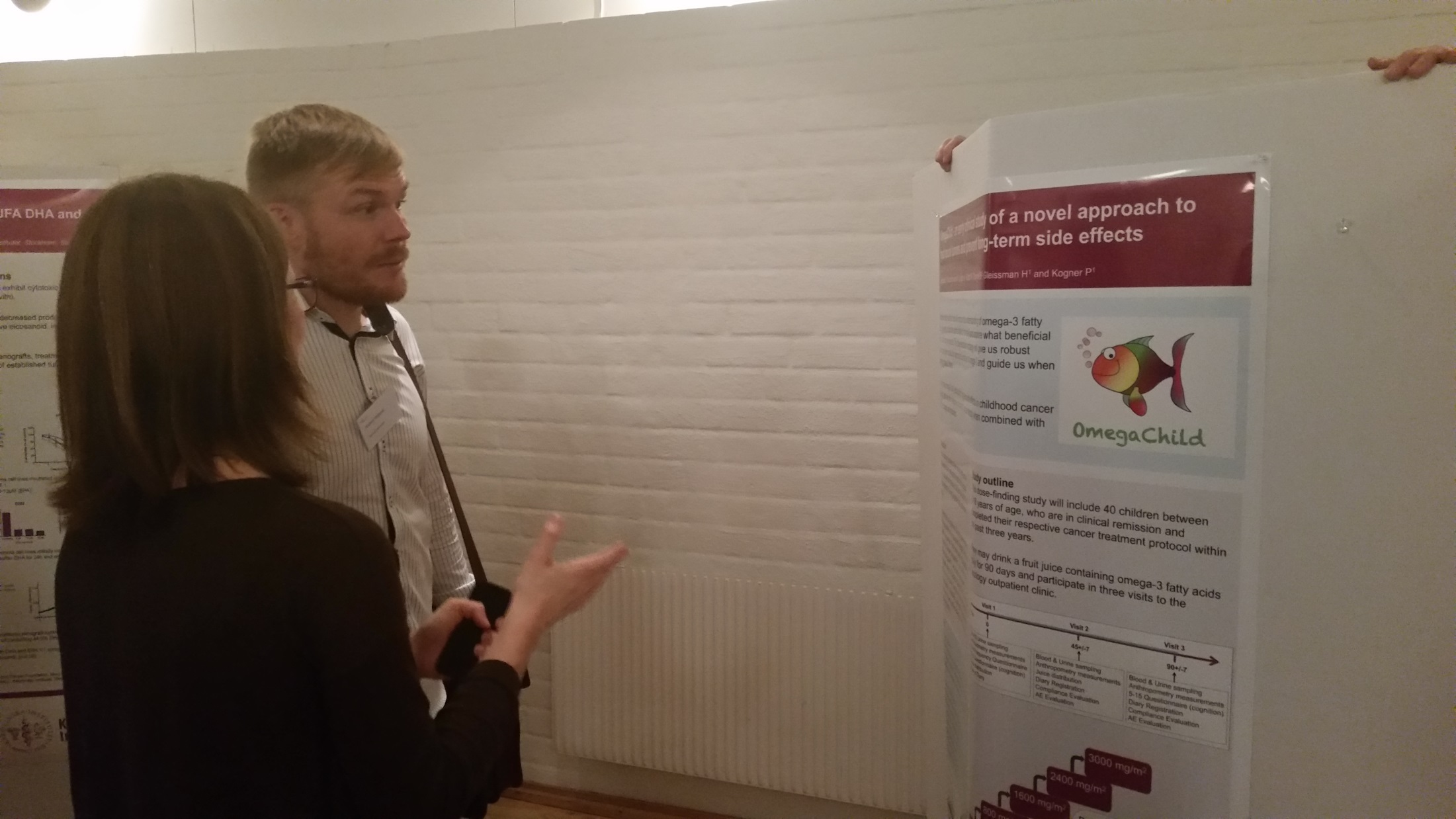 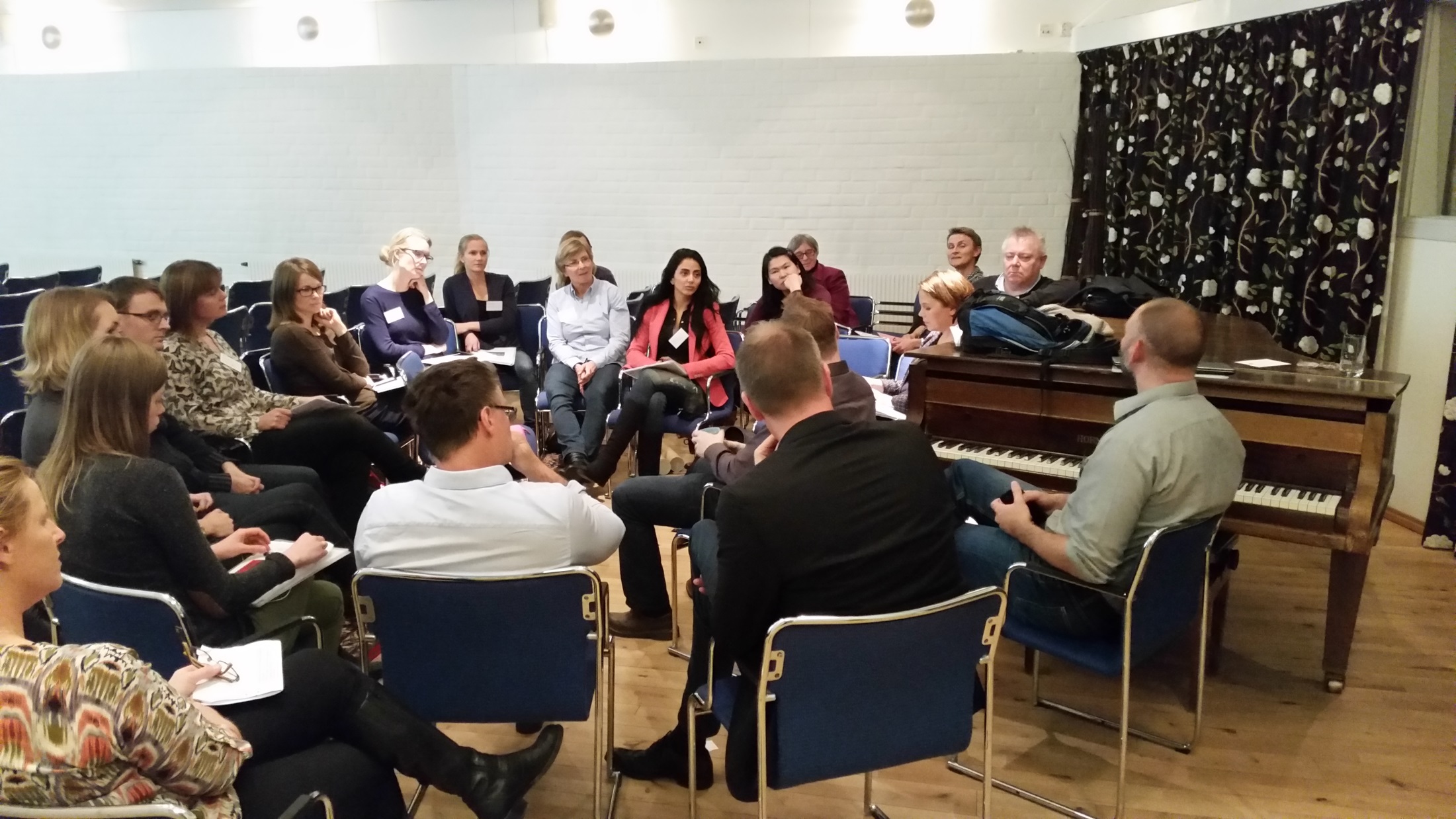 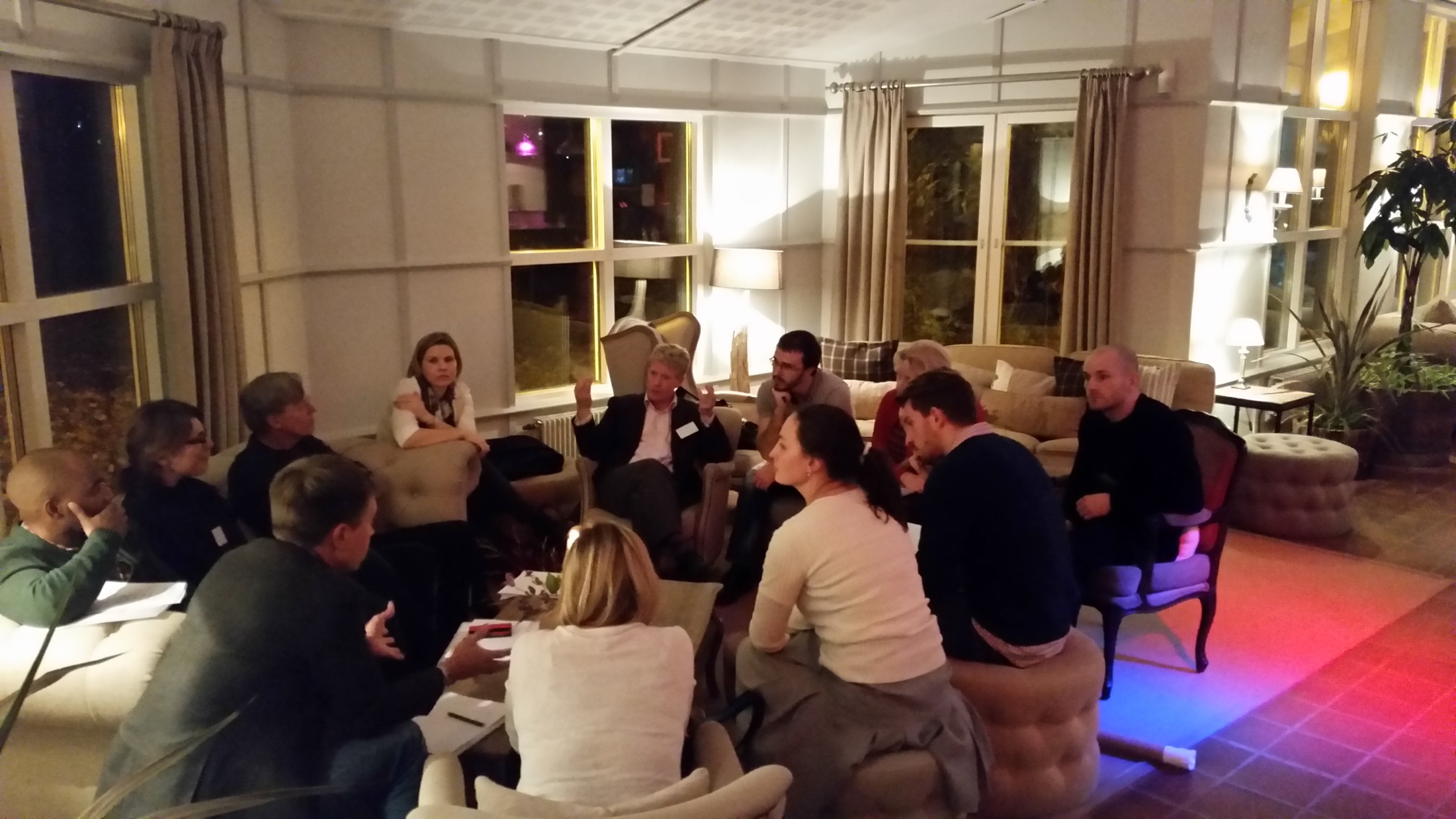 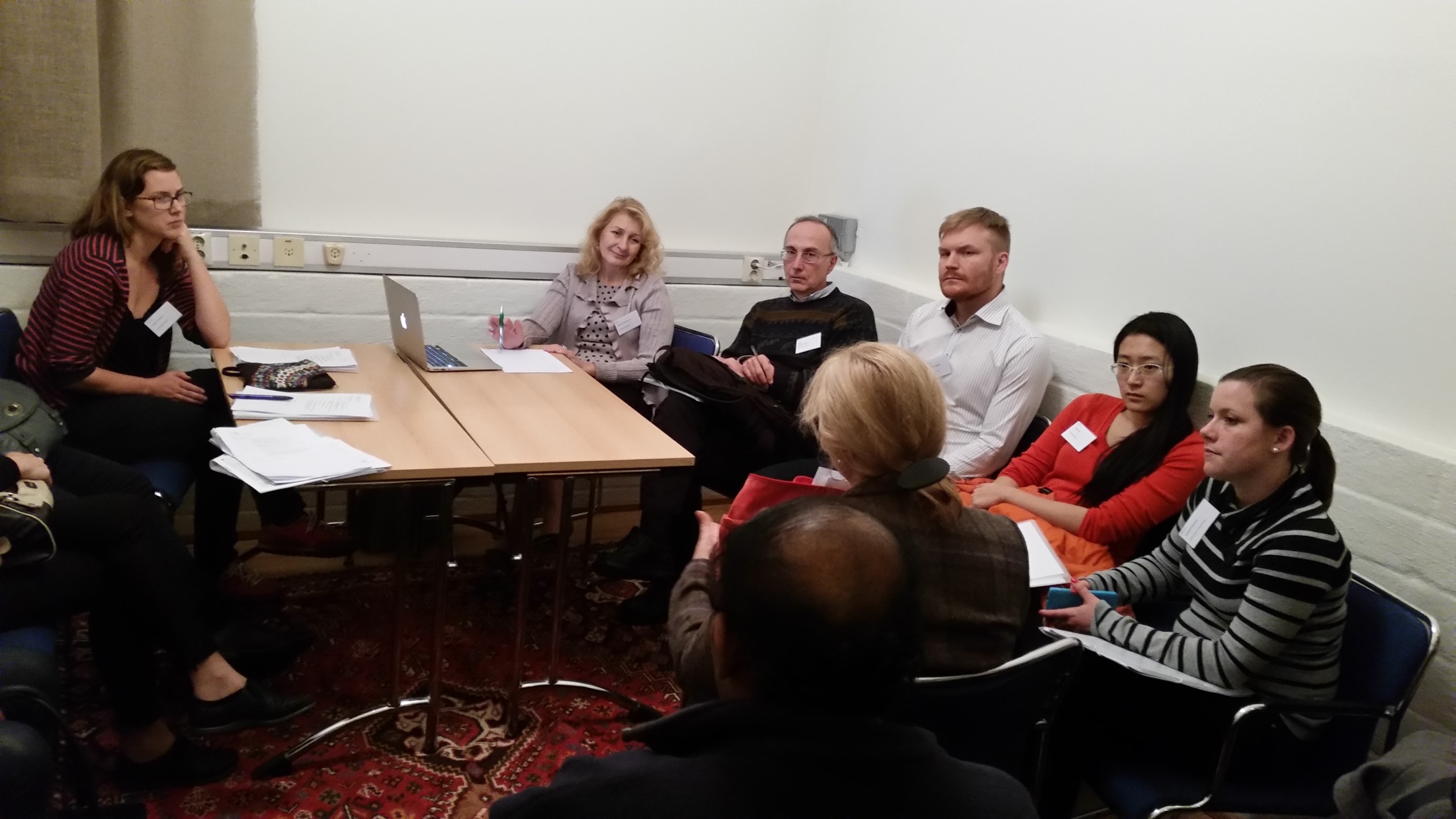 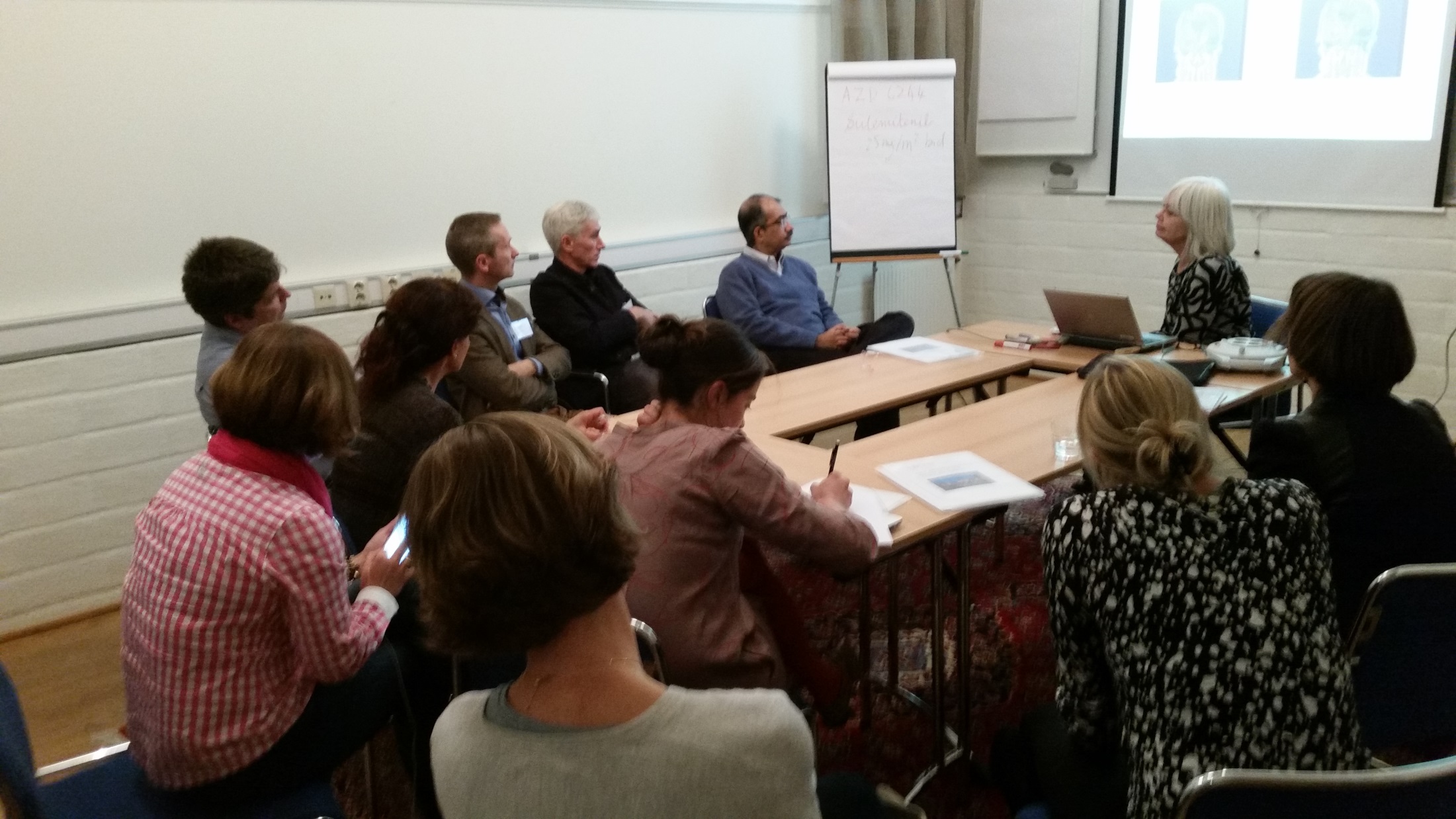 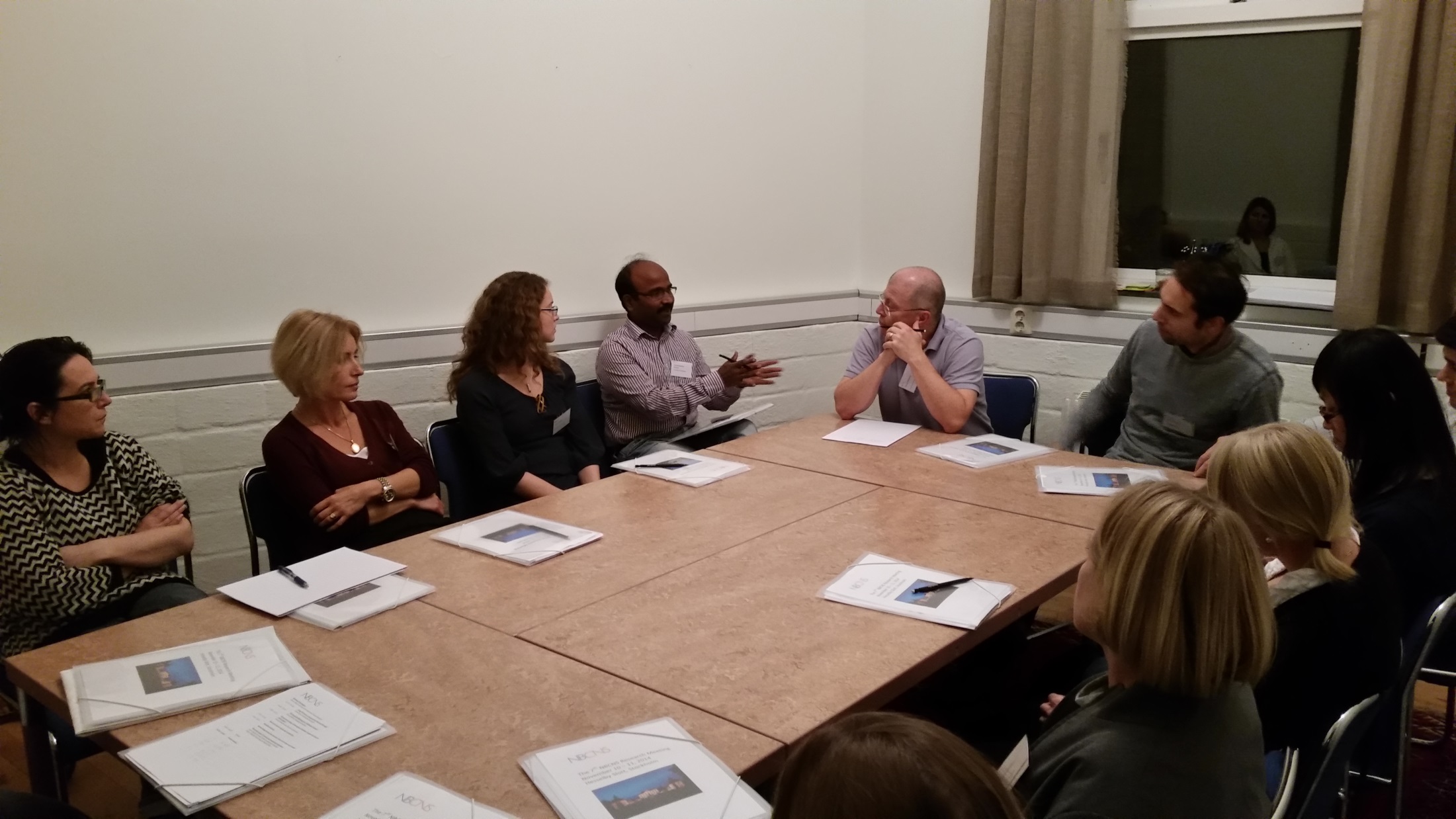 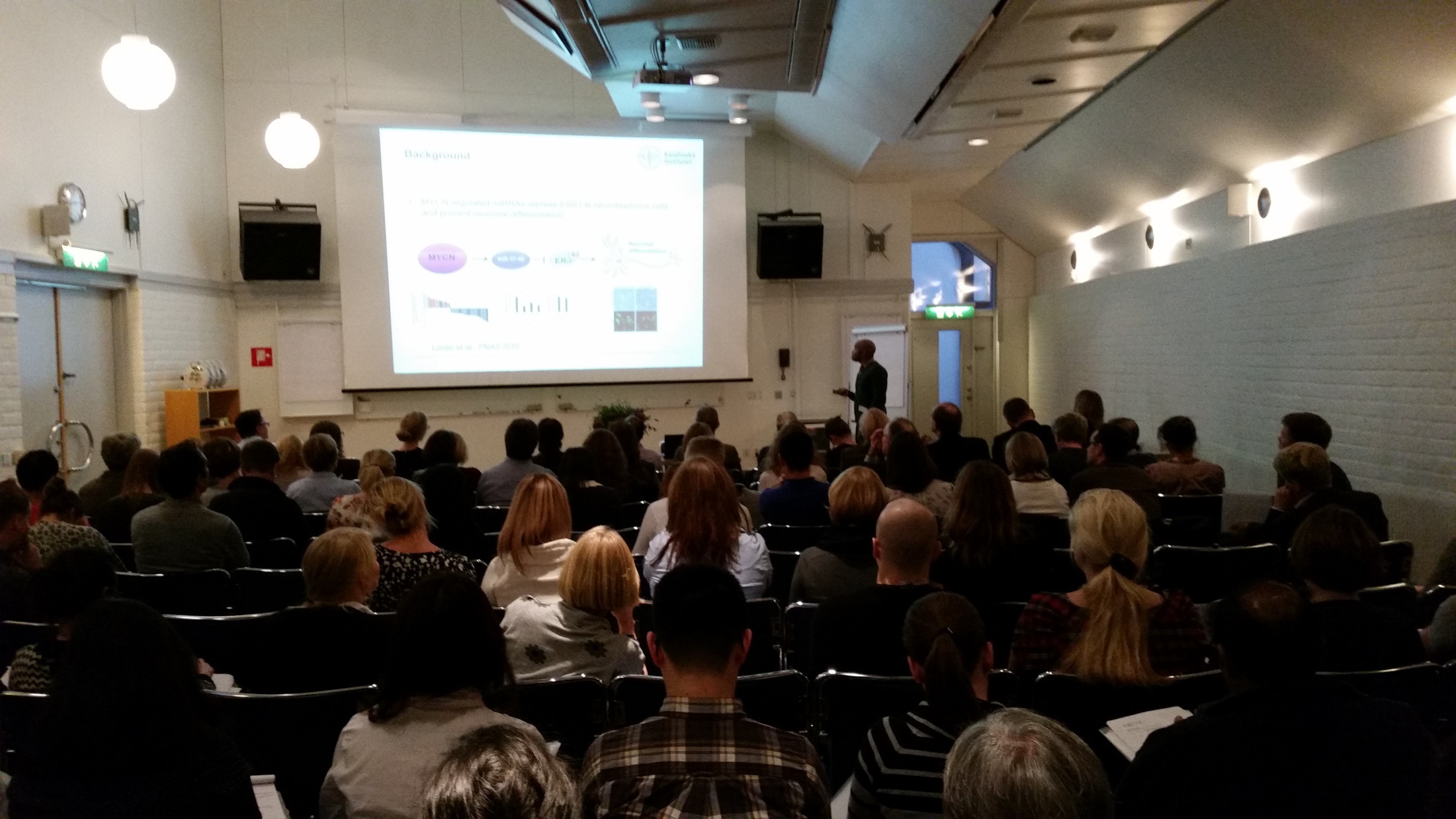 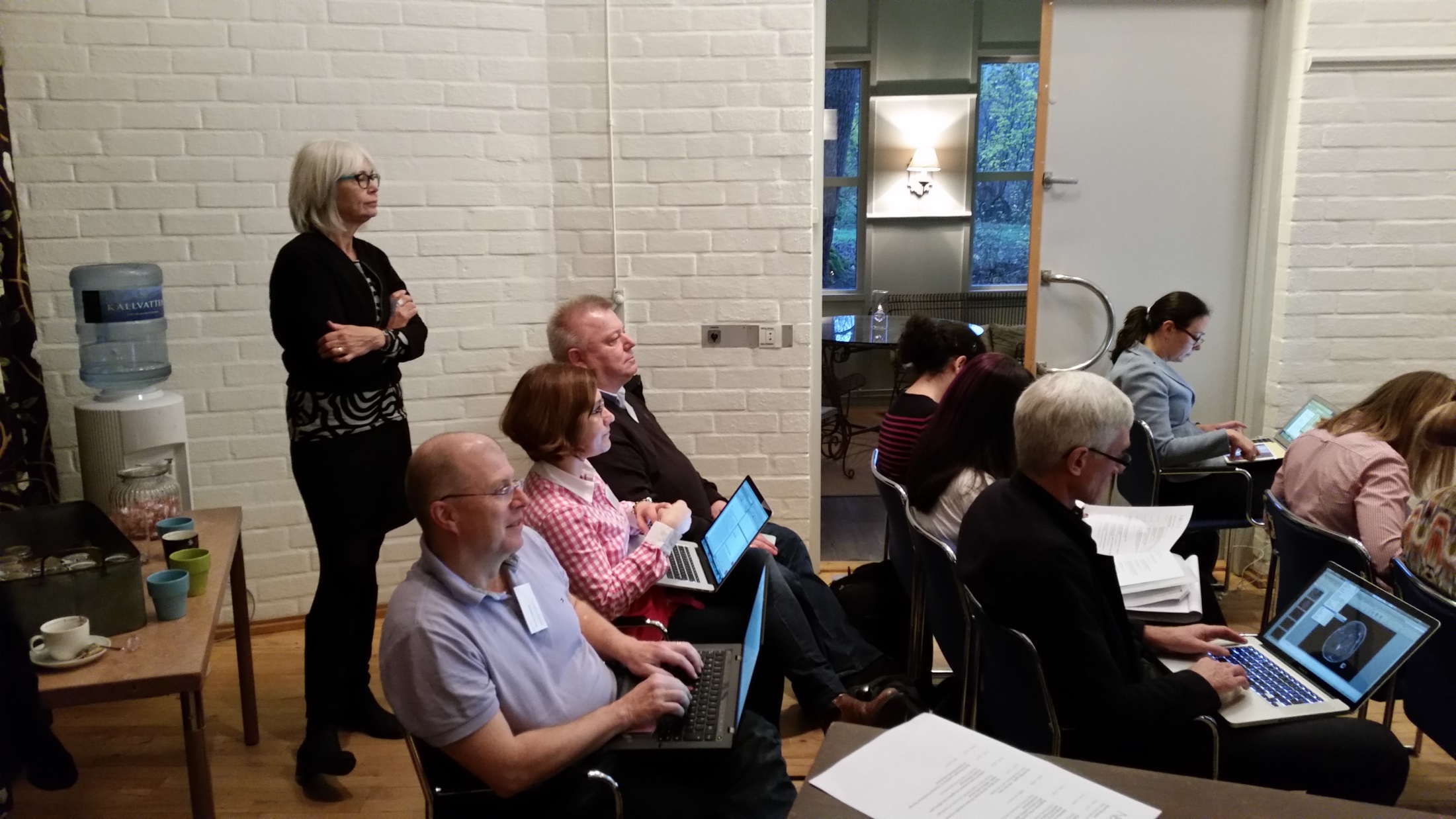 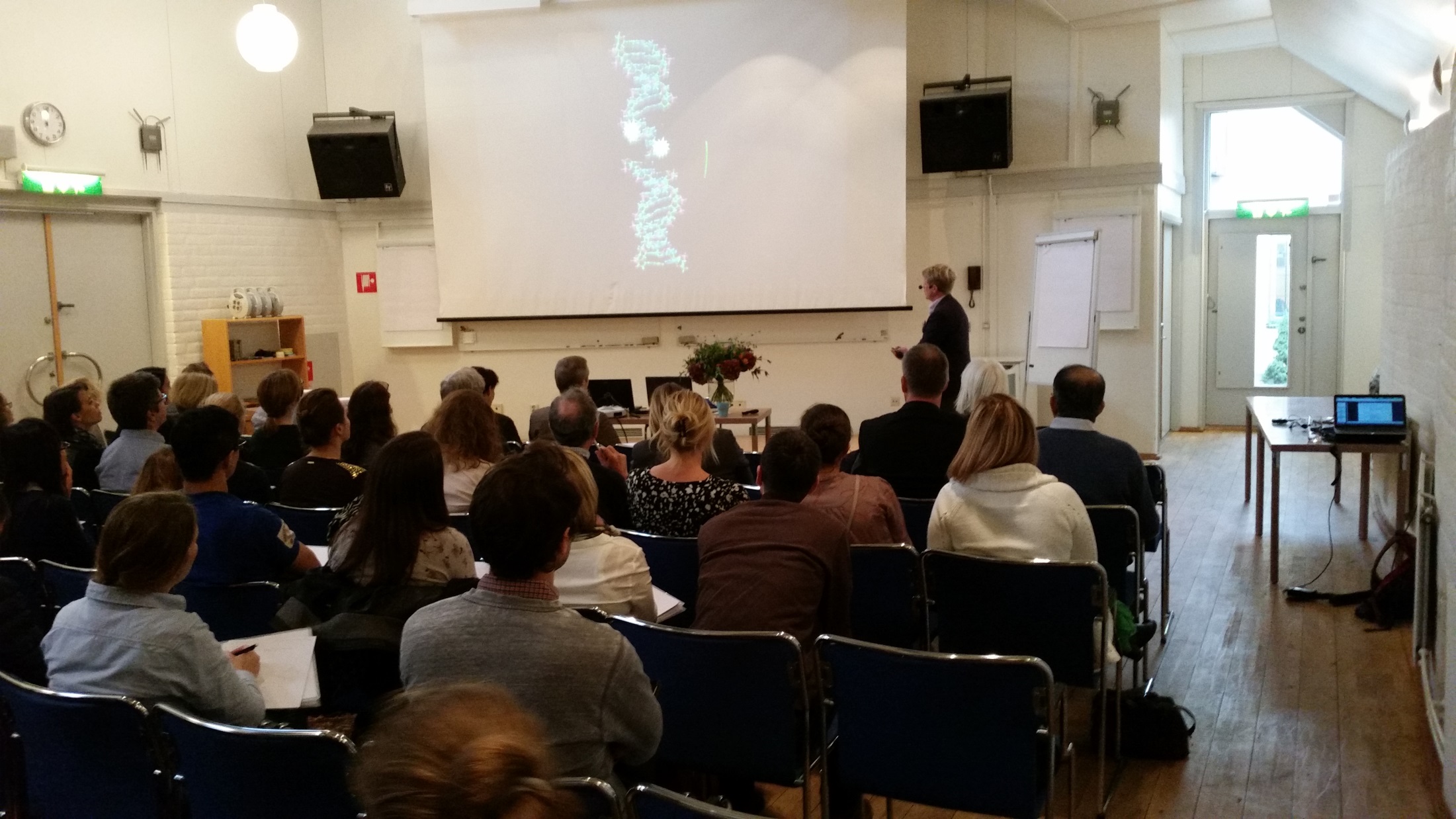